ПЕРВАЯ ПОМОЩЬ
ФЕДЕРАЛЬНЫЙ ЗАКОН ОТ 29.12.2012 N 273-ФЗ "ОБ ОБРАЗОВАНИИ В РОССИЙСКОЙ ФЕДЕРАЦИИ" (С ИЗМ. И ДОП., ВСТУП. В СИЛУ С 25.07.2022)
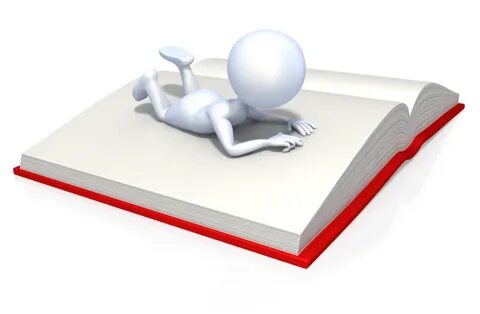 Статья 41. Охрана здоровья обучающихся
Пункт 11 Обучение педагогических работников навыкам оказания первой помощи.
Статья 48. Обязанности и ответственность педагогических работников
Пункт 10 Проходить в установленном законодательством Российской Федерации порядке обучение и проверку знаний и навыков в области охраны труда.
Федеральный закон от 21.11.2011 N 323-ФЗ (ред. от 11.06.2022, с изм. от 13.07.2022) "Об основах охраны здоровья граждан в Российской Федерации" (с изм. и доп., вступ. в силу с 29.06.2022) Статья 31
Пункт 1 Первая помощь до оказания медицинской помощи оказывается гражданам при несчастных случаях, травмах, ранениях, поражениях, отравлениях, других состояниях и заболеваниях, угрожающих их жизни и здоровью, лицами, обязанными оказывать первую помощь в соответствии с федеральным законом или со специальными правилами и имеющими соответствующую подготовку, в том числе сотрудниками органов внутренних дел, военнослужащими, спасателями, а также самим пострадавшим (самопомощь) или находящимися вблизи лицами (взаимопомощь) в случаях, предусмотренных федеральными законами.
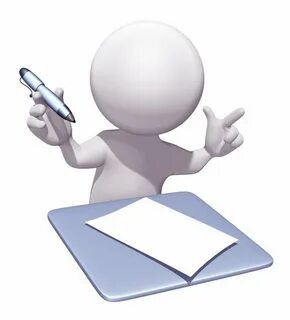 ВИДЫ ПОМОЩИ
Первая помощь
Первичная медико-санитарная помощь
Медицинская помощь
Специализированная, в том числе высокотехнологичная, медицинская помощь
Скорая, в том числе скорая специализированная, медицинская помощь
Паллиативная медицинская помощь
ПЕРЕЧЕНЬ СОСТОЯНИЙ, ПРИ КОТОРЫХ ОКАЗЫВАЕТСЯ ПЕРВАЯ ПОМОЩЬ
Отсутствие сознания.	
Остановка дыхания и кровообращения. 
Наружные кровотечения. 
Инородные тела верхних дыхательных путей.
Травмы различных областей тела.
Ожоги, эффекты воздействия высоких температур, теплового излучения. 
Отморожение и другие эффекты воздействия низких температур.
Отравления.
Приказ Минздравсоцразвития России от 04.05.2012 N 477н (ред. от 07.11.2012) "Об утверждении перечня состояний, при которых оказывается первая помощь, и перечня мероприятий по оказанию первой помощи
ПЕРЕЧЕНЬ МЕРОПРИЯТИЙ ПО ОКАЗАНИЮ ПЕРВОЙ ПОМОЩИ
1. Мероприятия по оценке обстановки и обеспечению безопасных условий для оказания первой помощи:
1) определение угрожающих факторов для собственной жизни и здоровья;
2) определение угрожающих факторов для жизни и здоровья пострадавшего;
3) устранение угрожающих факторов для жизни и здоровья;
4) прекращение действия повреждающих факторов на пострадавшего;
5) оценка количества пострадавших;
6) извлечение пострадавшего из транспортного средства или других труднодоступных мест;
7) перемещение пострадавшего.
ПЕРЕЧЕНЬ МЕРОПРИЯТИЙ ПО ОКАЗАНИЮ ПЕРВОЙ ПОМОЩИ
2. Вызов скорой медицинской помощи, других специальных служб, сотрудники которых обязаны оказывать первую помощь в соответствии с федеральным законом или со специальным правилом.
3. Определение наличия сознания у пострадавшего.
4. Мероприятия по восстановлению проходимости дыхательных путей и определению признаков жизни у пострадавшего:
1) запрокидывание головы с подъемом подбородка;
2) выдвижение нижней челюсти;
3) определение наличия дыхания с помощью слуха, зрения и осязания;
4) определение наличия кровообращения, проверка пульса на магистральных артериях.
ПЕРЕЧЕНЬ МЕРОПРИЯТИЙ ПО ОКАЗАНИЮ ПЕРВОЙ ПОМОЩИ
5. Мероприятия по проведению сердечно-легочной реанимации до появления признаков жизни:
1) давление руками на грудину пострадавшего;
2) искусственное дыхание "Рот ко рту";
3) искусственное дыхание "Рот к носу";
4) искусственное дыхание с использованием устройства для искусственного дыхания В соответствии с утвержденными требованиями к комплектации медицинскими изделиями аптечек (укладок, наборов, комплектов) для оказания первой помощи.
(в ред. Приказа Минздрава России от 07.11.2012 N 586н)
ПЕРЕЧЕНЬ МЕРОПРИЯТИЙ ПО ОКАЗАНИЮ ПЕРВОЙ ПОМОЩИ
6. Мероприятия по поддержанию проходимости дыхательных путей:
1) придание устойчивого бокового положения;
2) запрокидывание головы с подъемом подбородка;
3) выдвижение нижней челюсти.
7. Мероприятия по обзорному осмотру пострадавшего и временной остановке наружного кровотечения:
1) обзорный осмотр пострадавшего на наличие кровотечений;
2) пальцевое прижатие артерии;
3) наложение жгута;
4) максимальное сгибание конечности в суставе;
5) прямое давление на рану;
6) наложение давящей повязки.
ПЕРЕЧЕНЬ МЕРОПРИЯТИЙ ПО ОКАЗАНИЮ ПЕРВОЙ ПОМОЩИ
8. Мероприятия по подробному осмотру пострадавшего в целях выявления признаков травм, отравлений и других состояний, угрожающих его жизни и здоровью:
1) проведение осмотра головы;
2) проведение осмотра шеи;
3) проведение осмотра груди;
4) проведение осмотра спины;
5) проведение осмотра живота и таза;
6) проведение осмотра конечностей;
7) наложение повязок при травмах различных областей тела, в том числе окклюзионной (герметизирующей) при ранении грудной клетки;
8) проведение иммобилизации (с помощью подручных средств, аутоиммобилизация, с использованием изделий медицинского назначения;
ПЕРЕЧЕНЬ МЕРОПРИЯТИЙ ПО ОКАЗАНИЮ ПЕРВОЙ ПОМОЩИ
8. Мероприятия по подробному осмотру пострадавшего в целях выявления признаков травм, отравлений и других состояний, угрожающих его жизни и здоровью:
9) фиксация шейного отдела позвоночника (вручную, подручными средствами, с использованием изделий медицинского назначения <*>);
10) прекращение воздействия опасных химических веществ на пострадавшего (промывание желудка путем приема воды и вызывания рвоты, удаление с поврежденной поверхности и промывание поврежденной поверхности проточной водой);
11) местное охлаждение при травмах, термических ожогах и иных воздействиях высоких температур или теплового излучения;
12) термоизоляция при отморожениях и других эффектах воздействия низких температур.
ПЕРЕЧЕНЬ МЕРОПРИЯТИЙ ПО ОКАЗАНИЮ ПЕРВОЙ ПОМОЩИ
9.     Придание пострадавшему оптимального положения тела.
10. Контроль состояния пострадавшего (сознание, дыхание, кровообращение) и оказание психологической поддержки.
11. Передача пострадавшего бригаде скорой медицинской помощи, другим специальным службам, сотрудники которых обязаны оказывать первую помощь в соответствии с федеральным законом или со специальным правилом.
ПЕРЕЧЕНЬ МЕРОПРИЯТИЙ ПО ОКАЗАНИЮ ПЕРВОЙ ПОМОЩИ
1. Мероприятия по оценке обстановки и обеспечению безопасных условий 
2. Вызов скорой медицинской помощи, других специальных служб.
4. Мероприятия по восстановлению проходимости дыхательных путей и определению признаков жизни у пострадавшего.
5. Мероприятия по проведению сердечно-легочной реанимации до появления признаков жизни.
6. Мероприятия по поддержанию проходимости дыхательных путей.
7. Мероприятия по обзорному осмотру пострадавшего и временной остановке наружного кровотечения.
8. Мероприятия по подробному осмотру пострадавшего в целях выявления признаков травм, отравлений и других состояний, угрожающих его жизни и здоровью, и по оказанию первой помощи в случае выявления указанных состояний.
9. Придание пострадавшему оптимального положения тела.
10. Контроль состояния пострадавшего (сознание, дыхание, кровообращение) и оказание психологической поддержки.
11. Передача пострадавшего бригаде скорой медицинской помощи, другим специальным службам.